20XX/09/24
Powerpoint Templet
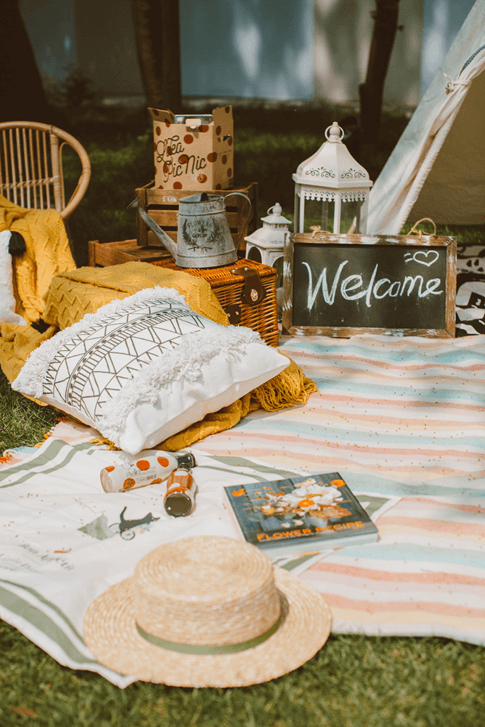 Fusce Est. Vivamus A Tellus. Pellentesque Habitant Morbi Tristique Senectus Et Netus Et Malesuada Fames Ac Turpis Egestas. Proin Pharetra Nonummy Pede.
Powerpoint Templet
https://www.youyedoc.com/
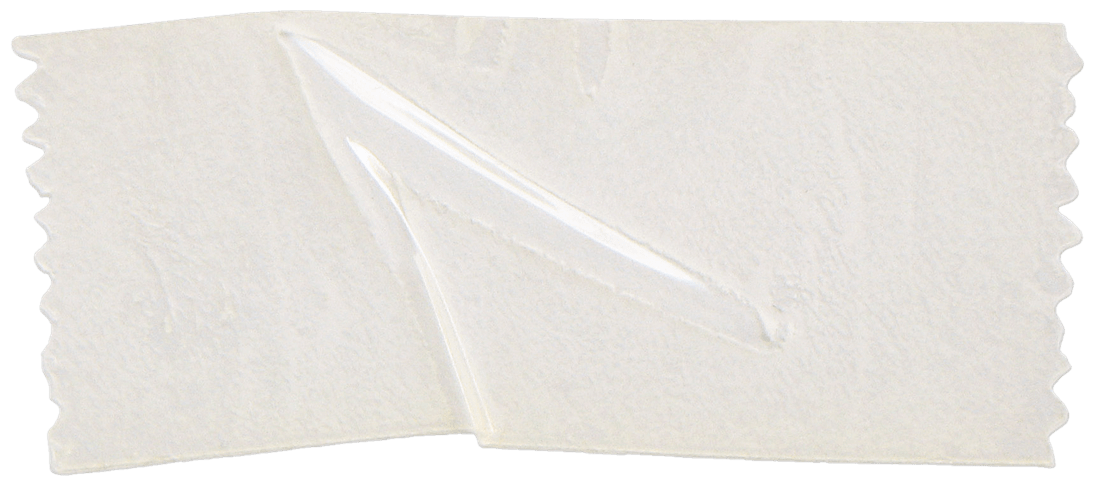 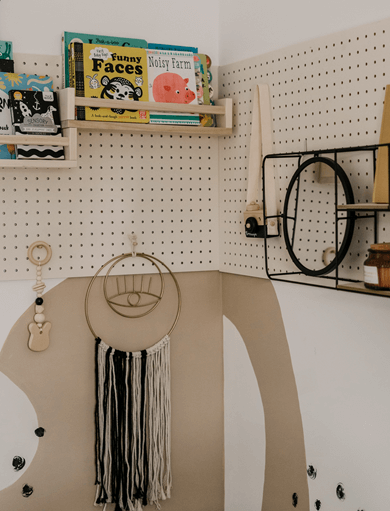 20XX/09/24
Fusce Est. Vivamus A Tellus. Pellentesque Habitant Morbi Tristique Senectus Et Netus Et Malesuada Fames Ac Turpis Egestas. Proin Pharetra Nonummy Pede.
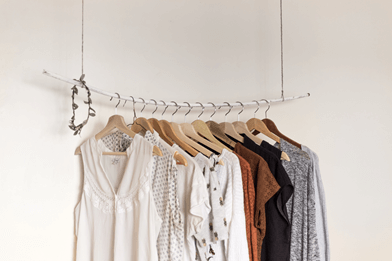 Powerpoint Templet
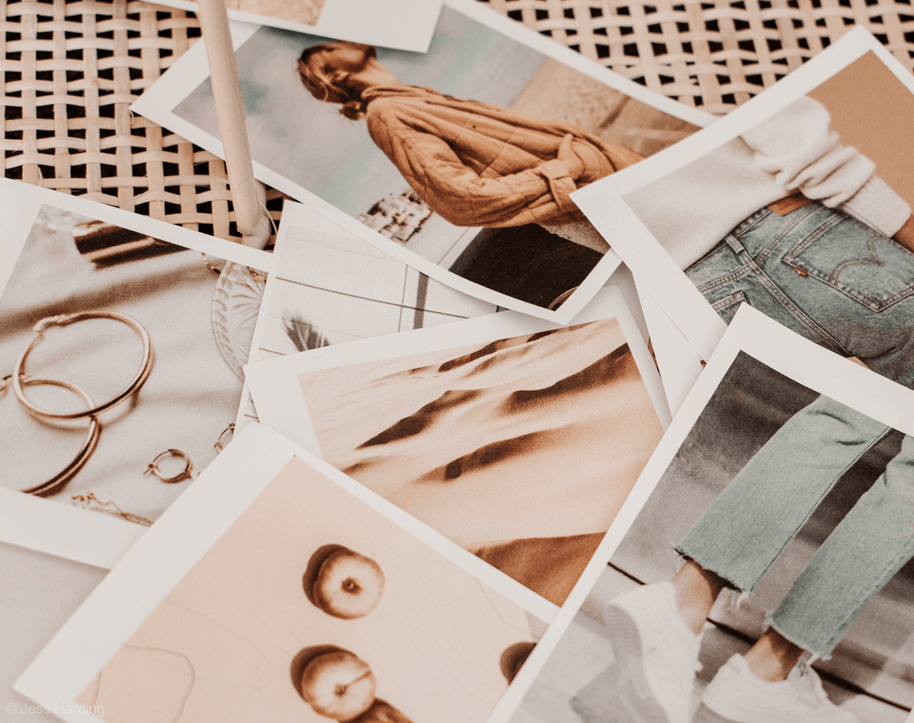 Fusce Est. Vivamus A Tellus. Pellentesque Habitant Morbi Tristique Senectus Et Netus Et Malesuada Fames Ac
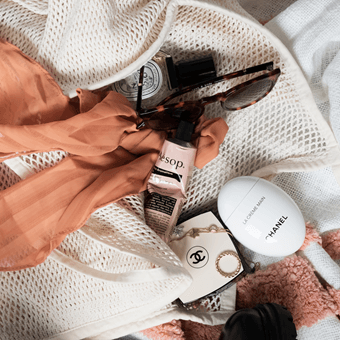 Powerpoint Templet
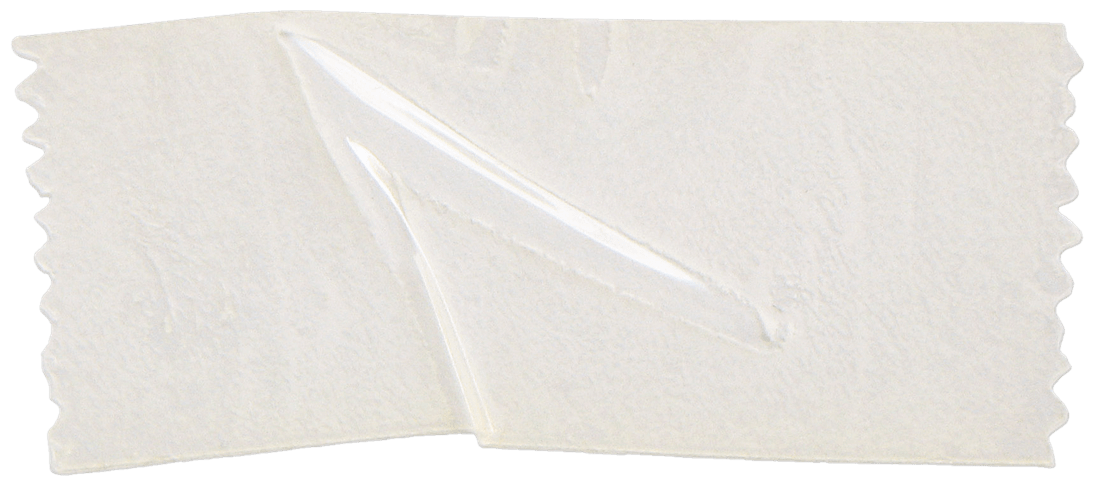 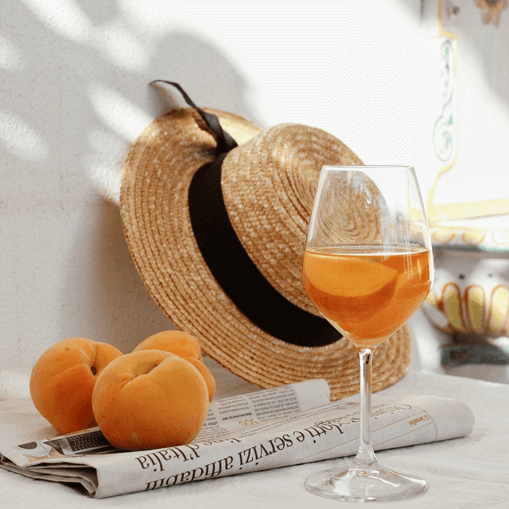 Powerpoint Templet
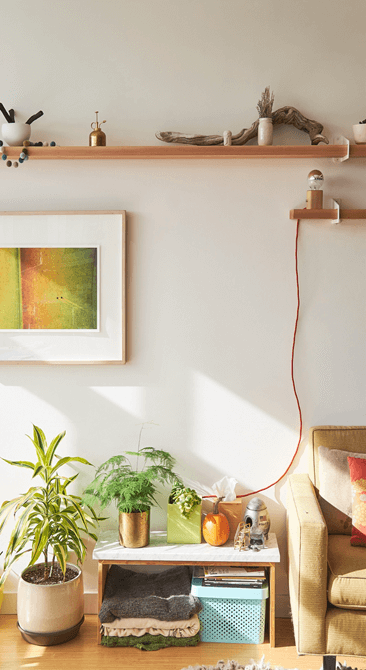 Fusce Est. Vivamus A Tellus. Pellentesque Habitant Morbi Tristique Senectus Et Netus Et Malesuada Fames Ac Turpis Egestas. Proin Pharetra Nonummy Pede.
20XX/09/24
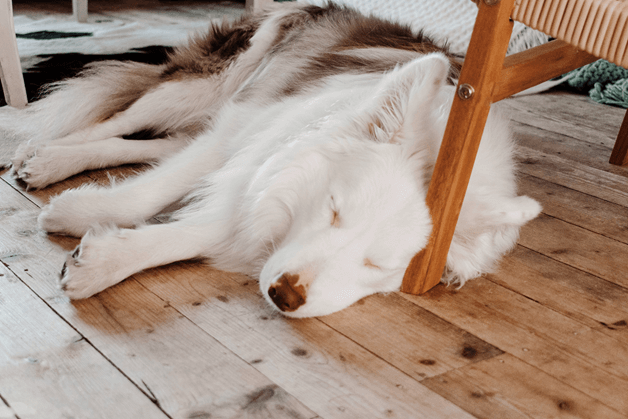 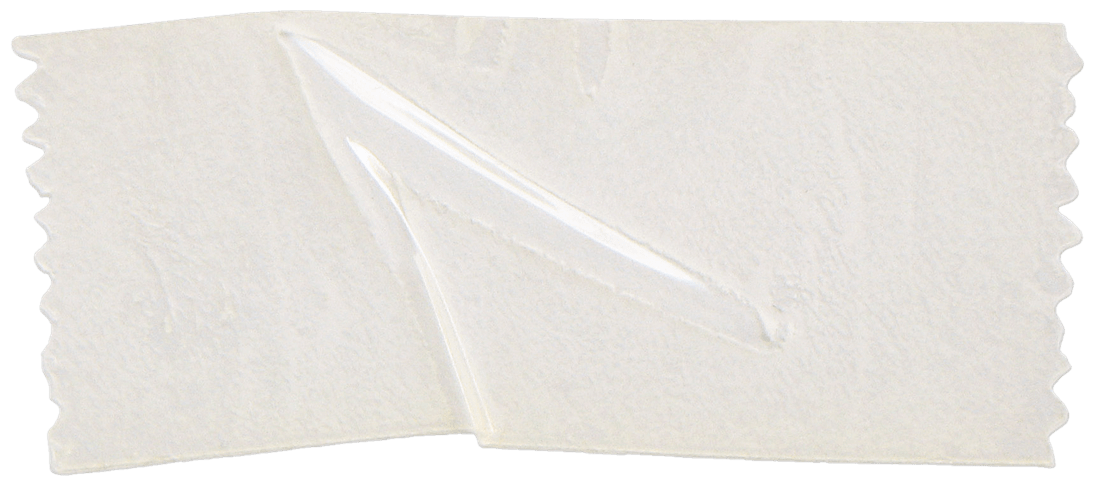 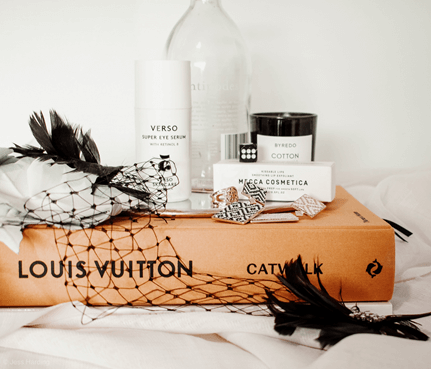 Powerpoint Templet
Fusce Est. Vivamus A Tellus. Pellentesque Habitant Morbi Tristique Senectus Et Netus Et Malesuada Fames Ac Turpis Egestas. Proin Pharetra Nonummy Pede.
20XX/09/24
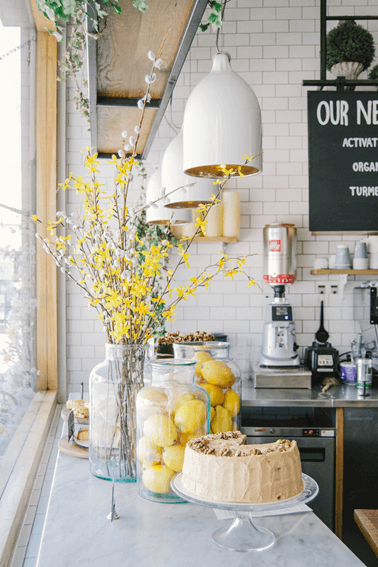 Powerpoint Templet
Fusce Est. Vivamus A Tellus. Pellentesque Habitant Morbi Tristique Senectus Et Netus Et Malesuada Fames Ac Turpis Egestas. Proin Pharetra Nonummy Pede.
Powerpoint Templet
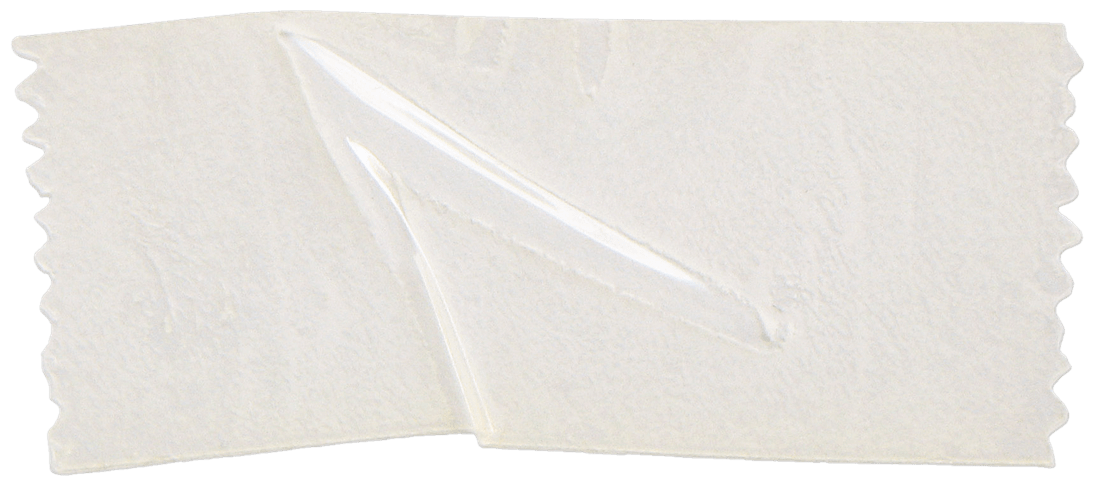 20XX/09/24
Powerpoint Templet
Fusce Est. Vivamus A Tellus. Pellentesque Habitant Morbi Tristique Senectus Et Netus Et Malesuada Fames Ac Turpis Egestas. Proin Pharetra Nonummy Pede.
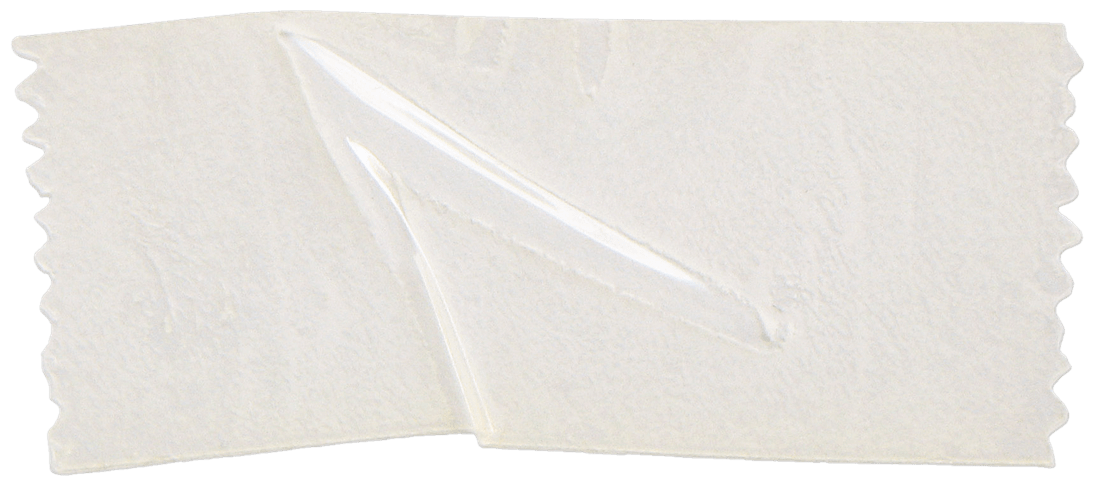 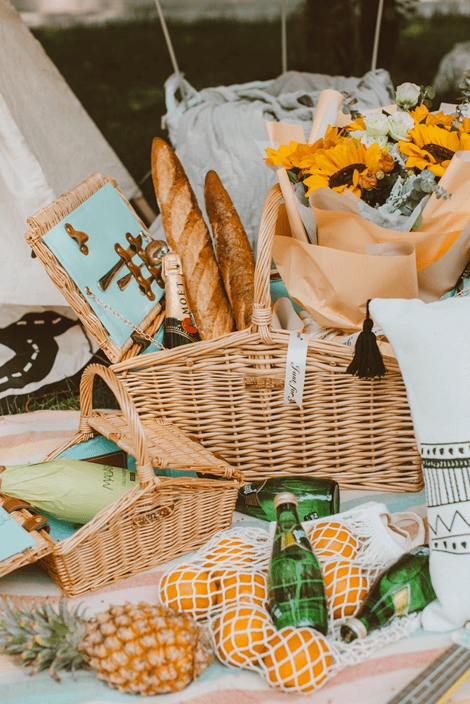 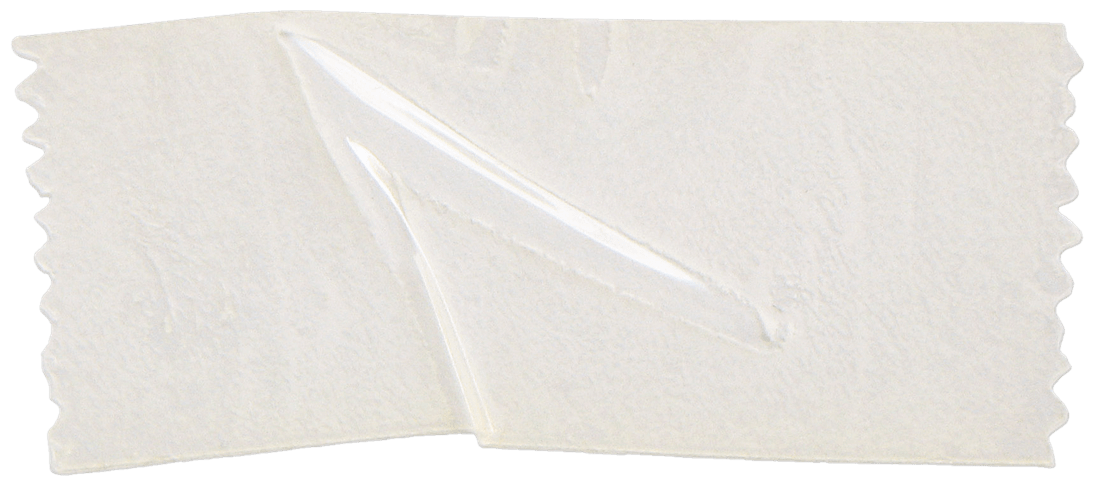 Powerpoint Templet
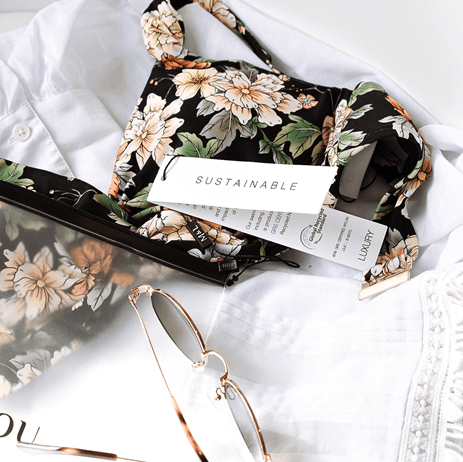 Powerpoint Templet
20XX/09/24
Fusce Est. Vivamus A Tellus. Pellentesque Habitant Morbi Tristique Senectus Et Netus Et Malesuada Fames Ac Turpis Egestas. Proin Pharetra Nonummy Pede.

Fusce Est. Vivamus A Tellus. Pellentesque Habitant Morbi Tristique Senectus Et Netus
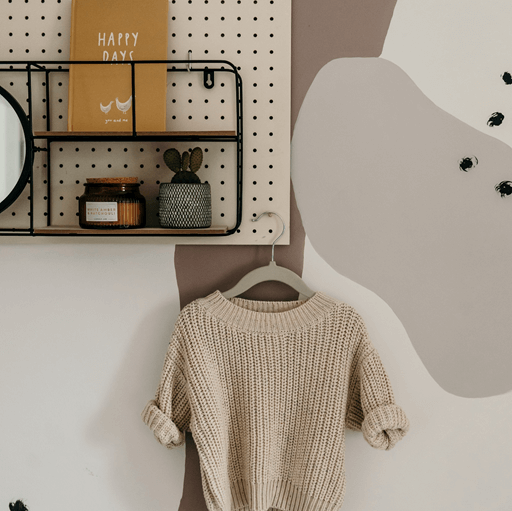 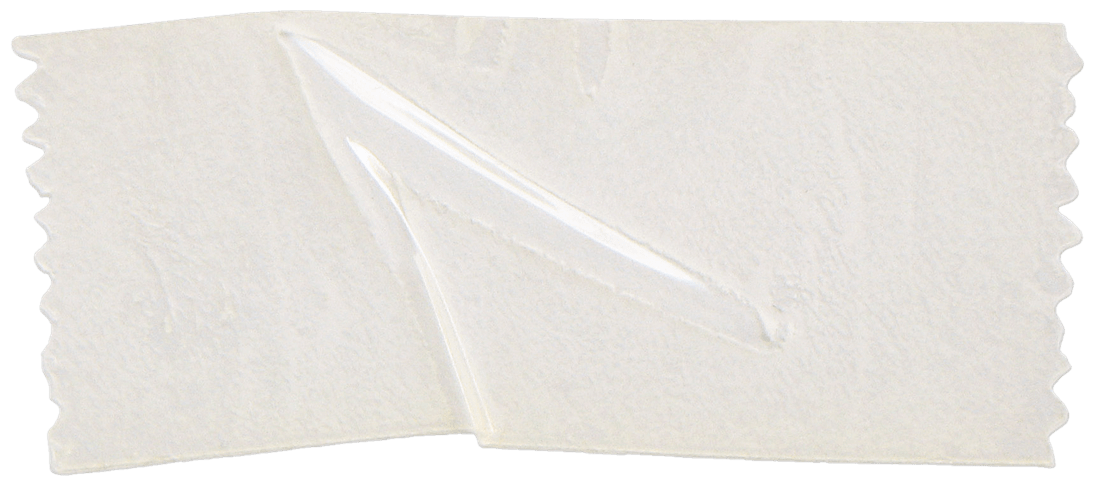 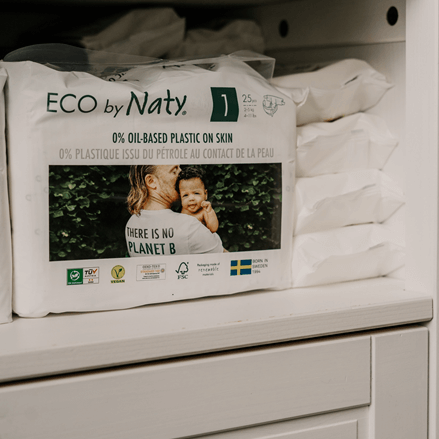 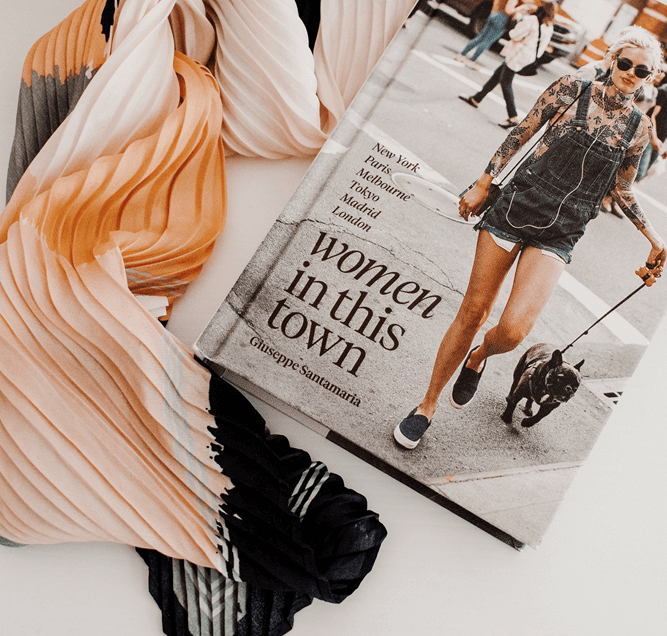 Powerpoint Templet
Fusce Est. Vivamus A Tellus. Pellentesque Habitant Morbi Tristique Senectus Et Netus Et Malesuada Fames Ac Turpis Egestas. Proin Pharetra Nonummy Pede.
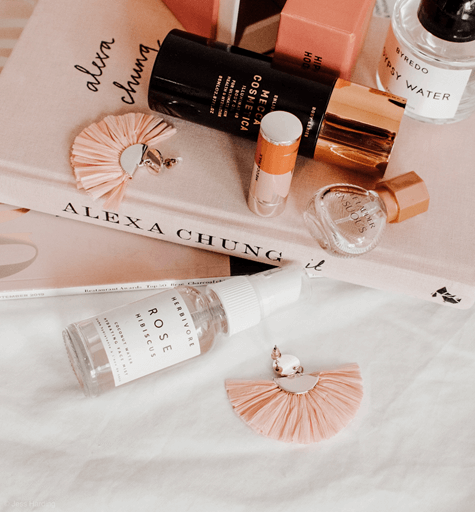 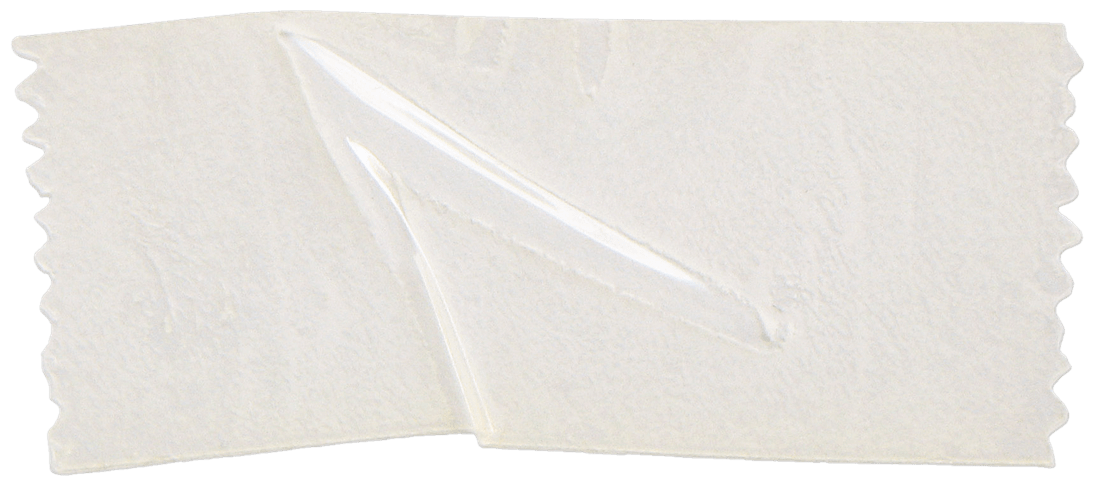 Powerpoint Templet
20XX/09/24
Powerpoint Templet
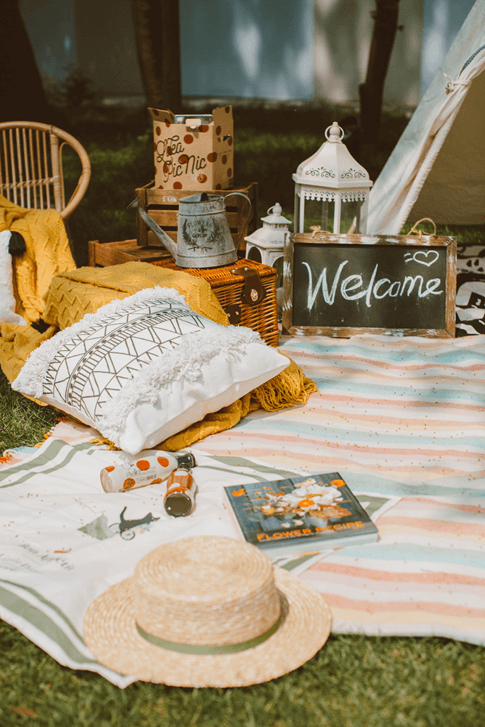 Fusce Est. Vivamus A Tellus. Pellentesque Habitant Morbi Tristique Senectus Et Netus Et Malesuada Fames Ac Turpis Egestas. Proin Pharetra Nonummy Pede.
Powerpoint Templet